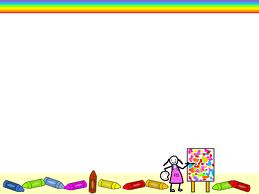 الوظيفةُ البيتيةُ
 أختارُ أكثرَ حدثٍ في القصة أَعجبني؛ وأشرح كيف ساعدني في التعامل مع الآخرين.
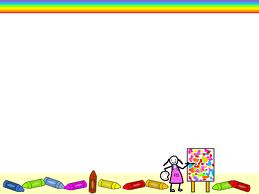 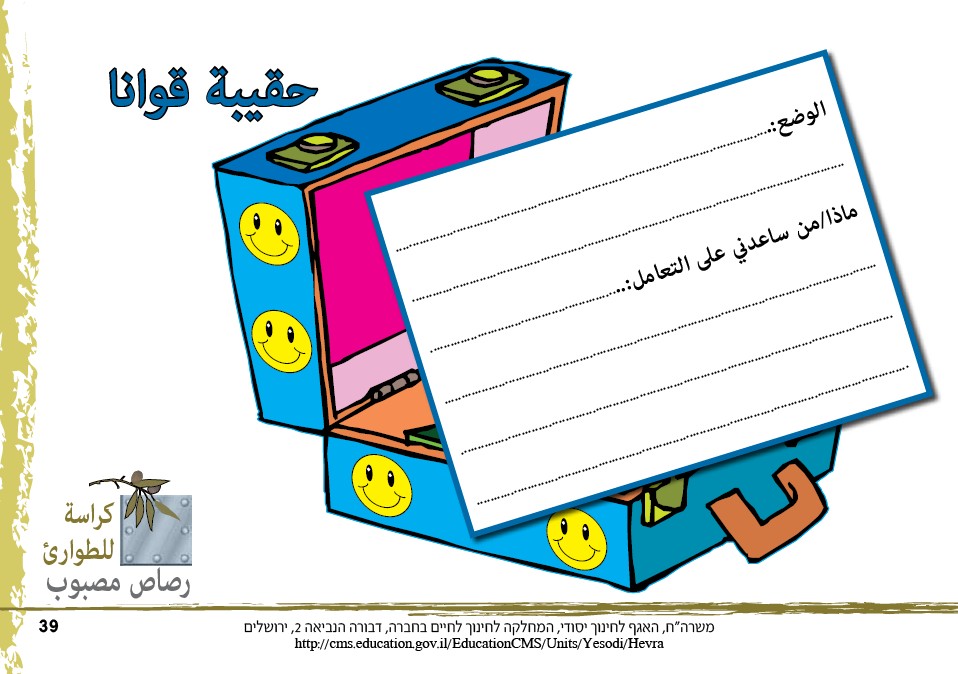